Дидактическая игра для детей 
5 – 7 лет на тему: «Огонь – друг, огонь - враг»
Подготовила: воспитатель
Куприянова Ирина Николаевна
Цель: сформировать представление у детей о правилах пожарной безопасности и осторожного обращения с огнем.
Кто тушит пожары?
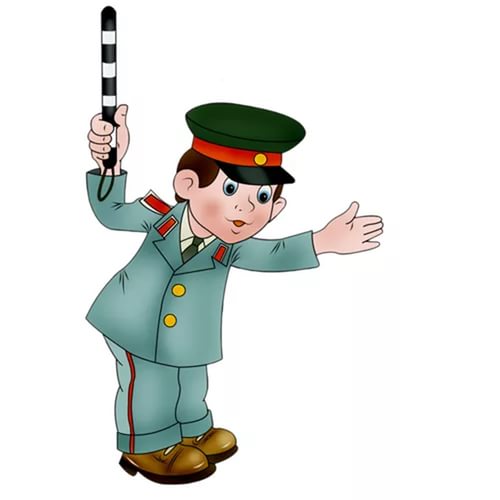 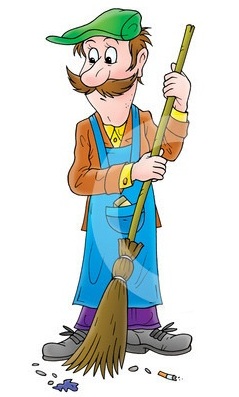 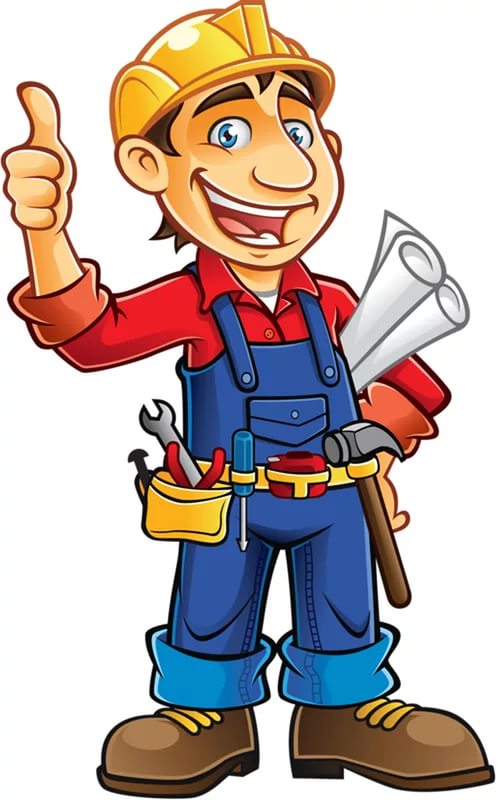 Какой номер у пожарной службы?
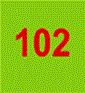 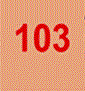 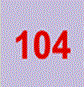 Какого цвета пожарная машина?
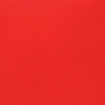 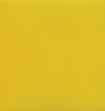 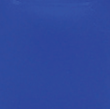 Какую одежду надевают        пожарные, выезжая на пожар?
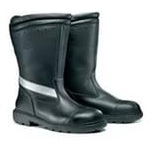 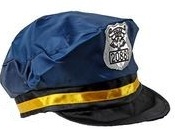 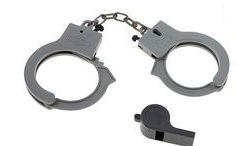 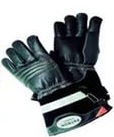 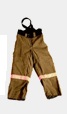 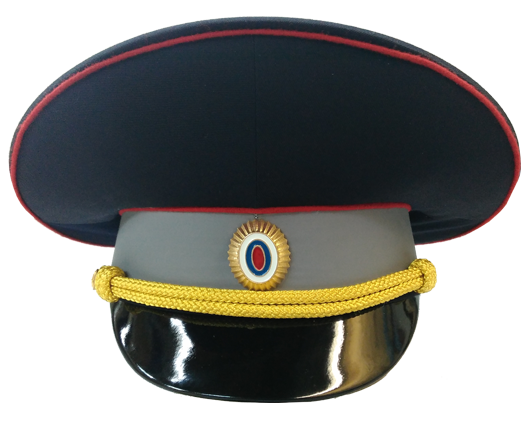 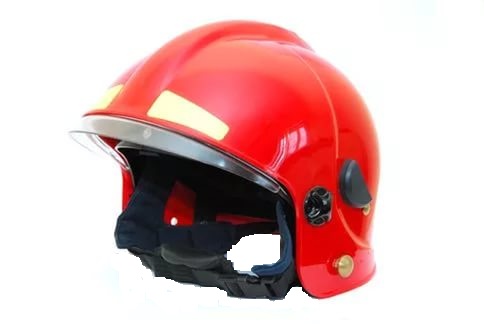 Выберете предметы, которыми можно тушить начинающийся пожар?
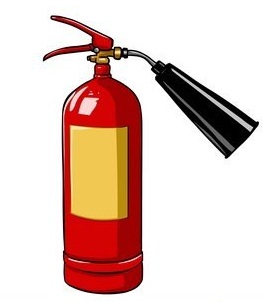 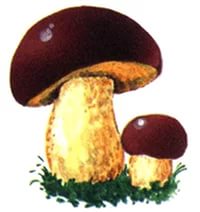 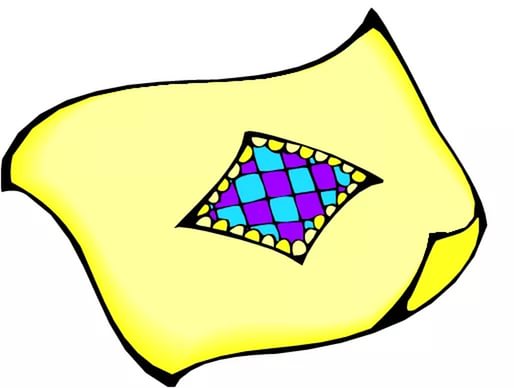 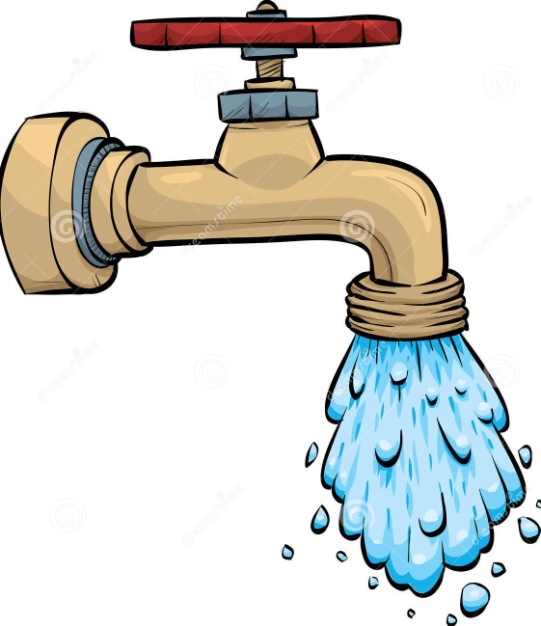 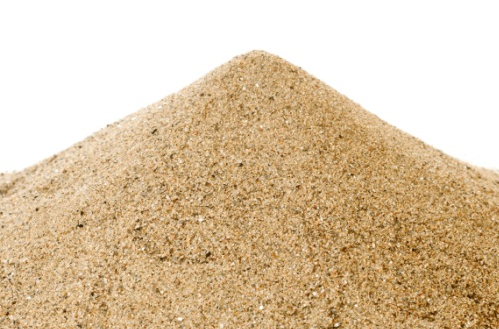 Дым столбом поднялся вдруг.
Кто не выключил ...
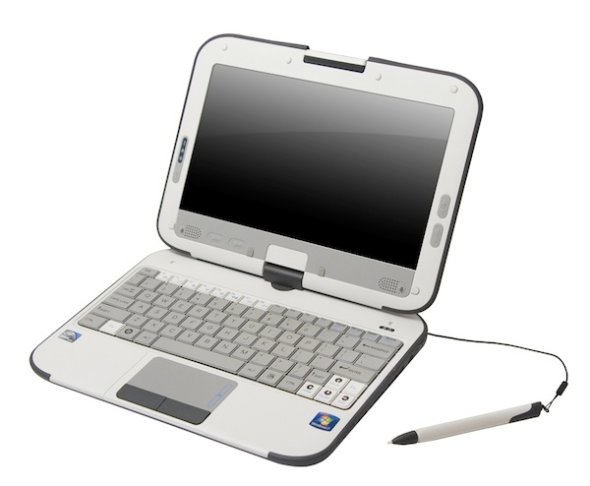 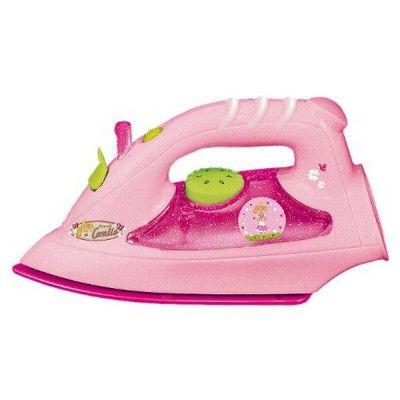 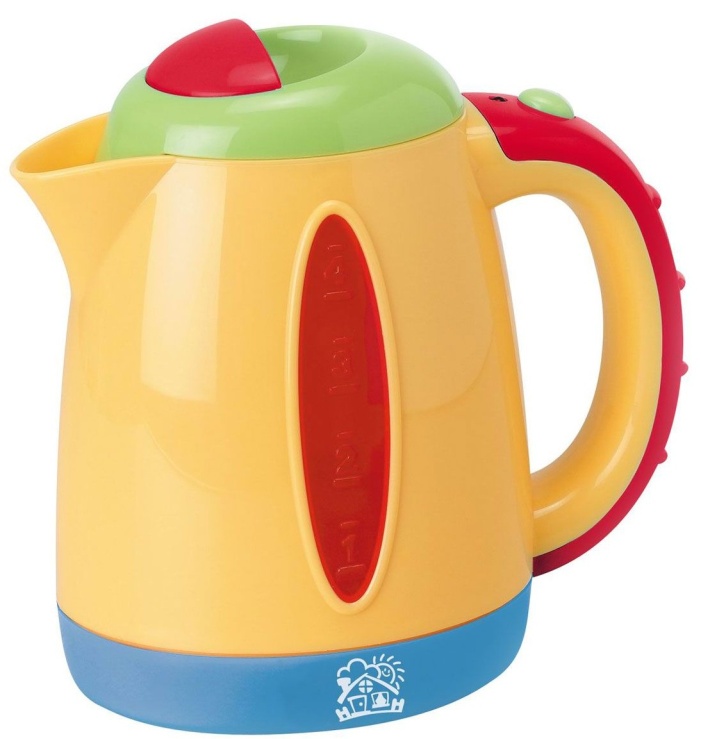 Это тесный-тесный дом:
Сто сестричек жмутся в нем.
И любая из сестер
Может вспыхнуть, как костер!
Не шути с сестричками,
Тоненькими ...
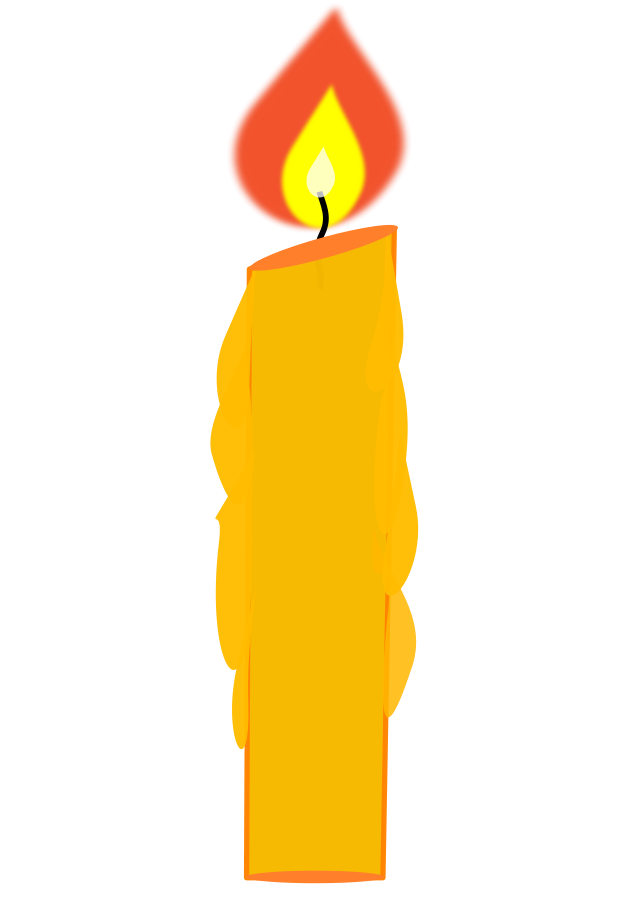 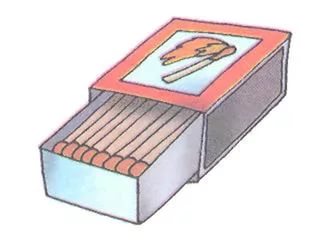 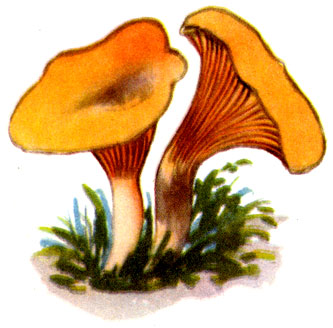 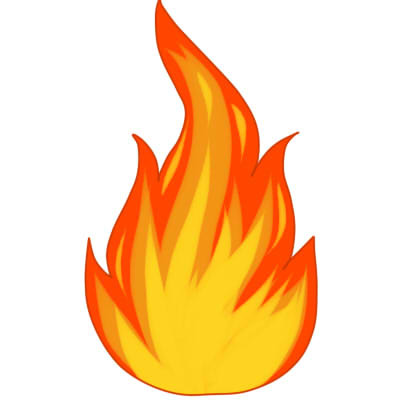 Он гарцует при горенииСловно  ярко- красный конь,Делая золой поленья,Согревает нас ...
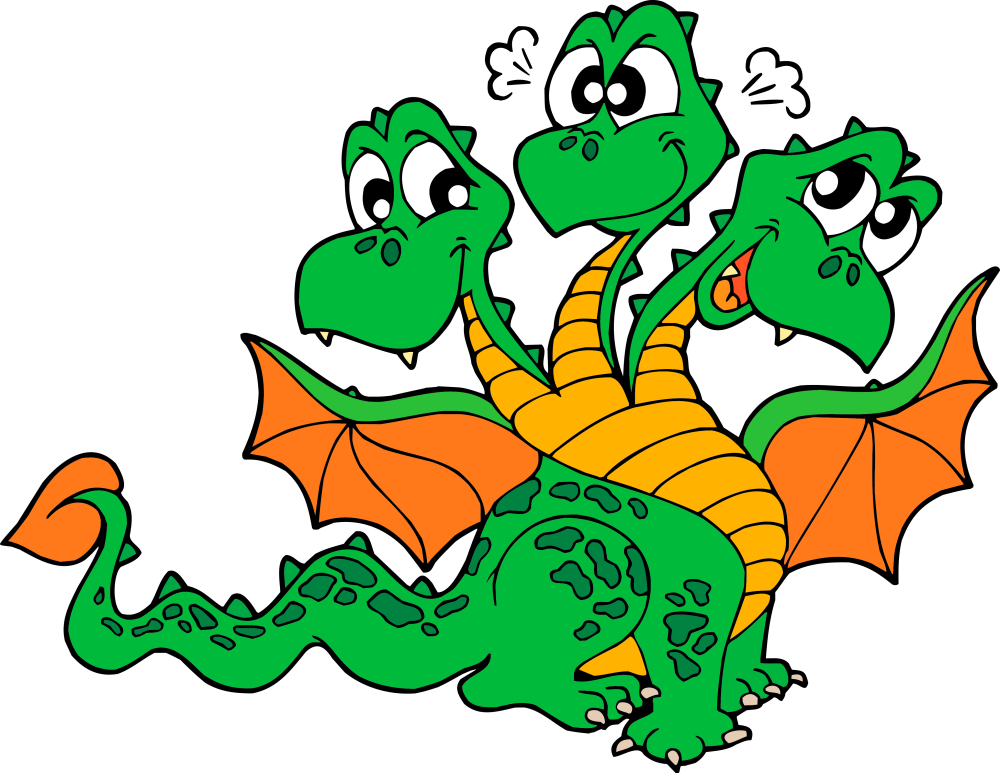 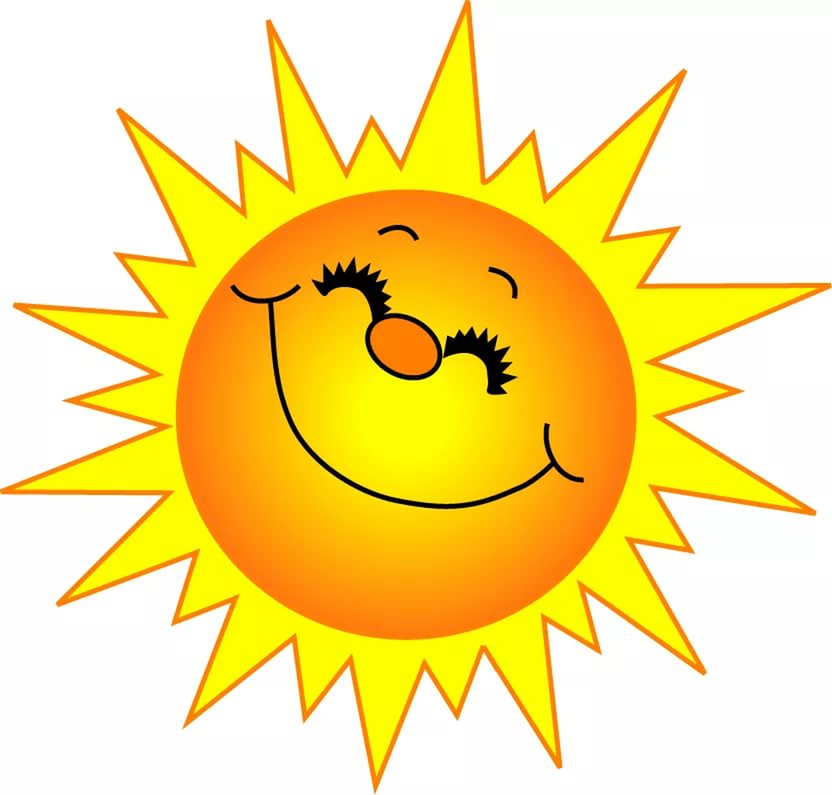 Я мчусь с сиреной на пожар,Везу я воду с пеной.Потушим в миг огонь и жарМы быстро, словно стрелы.
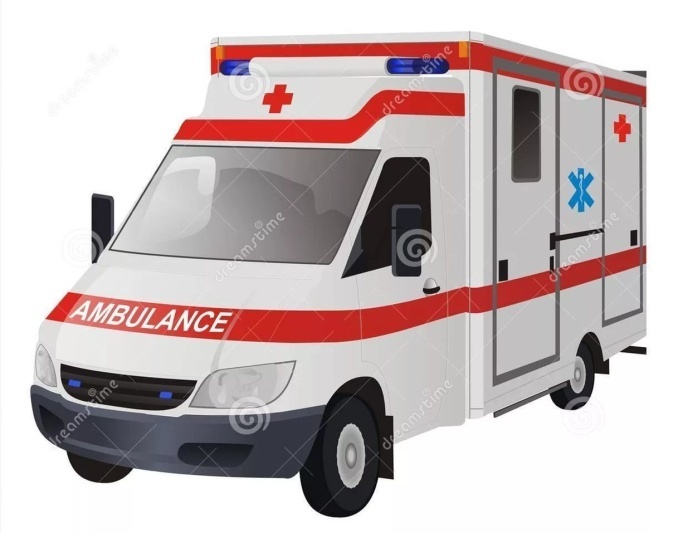 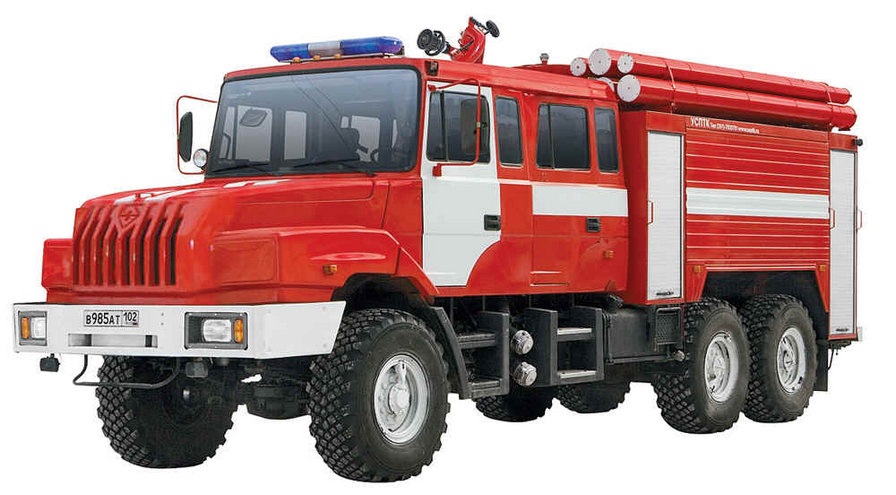 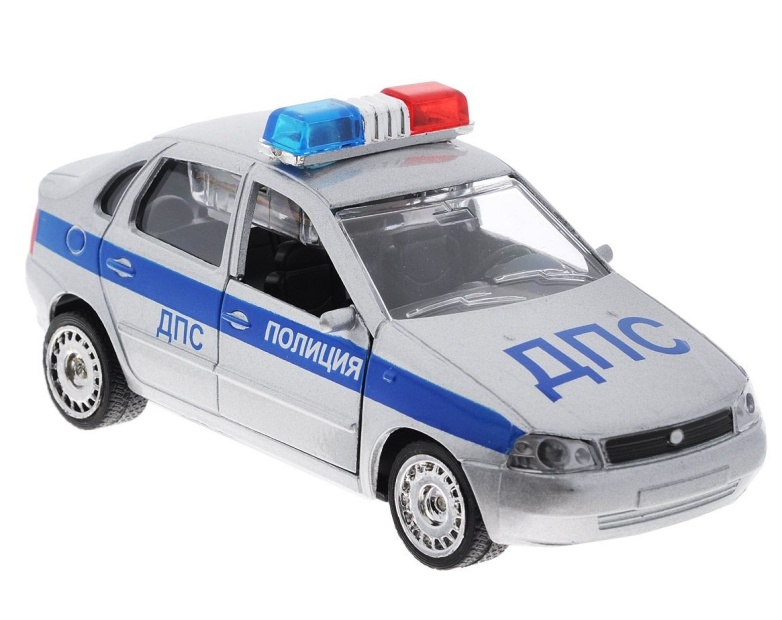 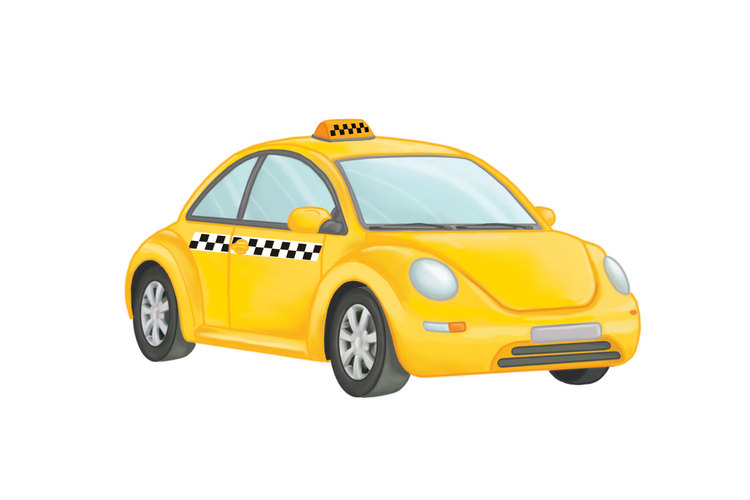 Всем ребятам нужно знать,
Что с огнем нельзя играть.
Это все ребята знают?
Всем ребятам нужно знать,
Что с огнем нельзя играть.
Это все ребята знают?
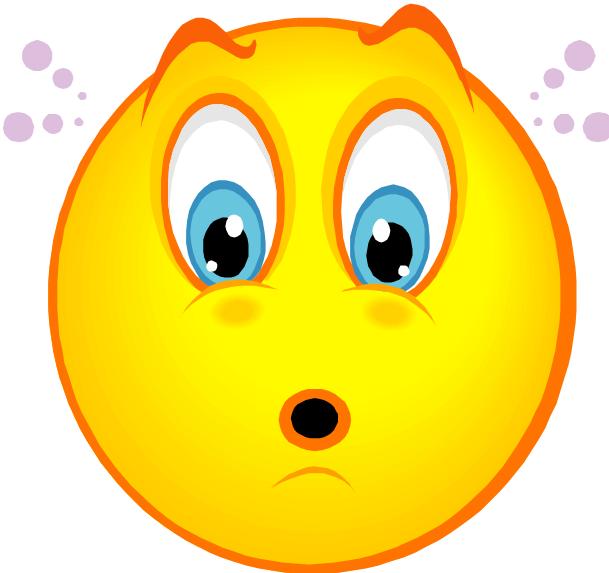 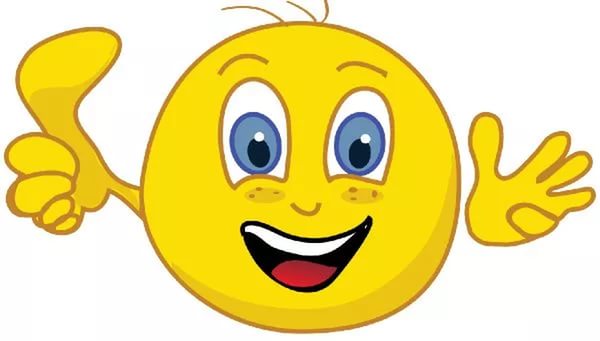 Под столом играет Света,
Зажигает она свечи.
Дети, дайте мне ответ,
Хорошо ли это?
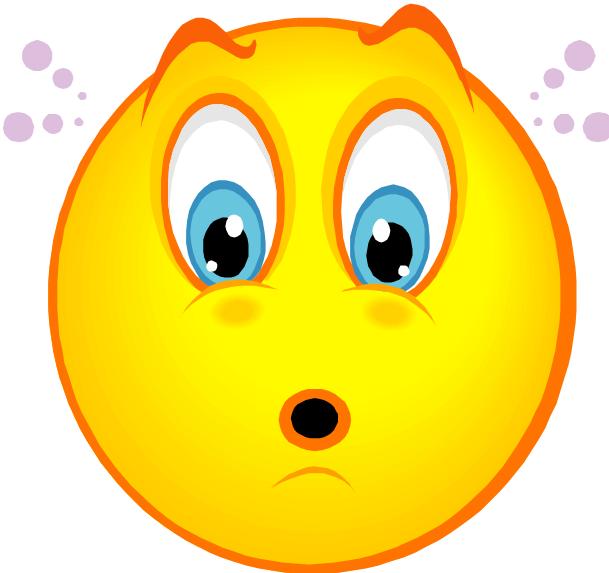 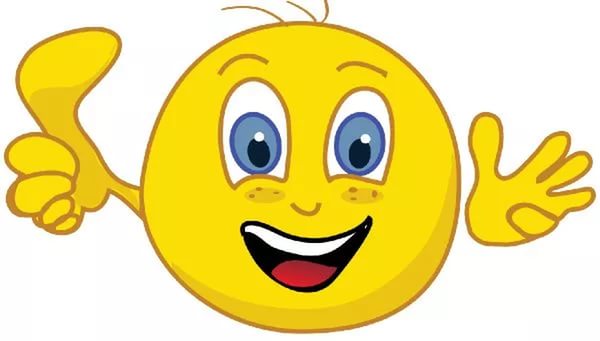